Ամանորը աշխարհի տարբեր երկրներում
Նատալի Մնացականյան և Եվա Հարությունյան
Թե ինչպես են նշում ամանորը մեքսիկայում։
Մեքսիկացիների մեծամասնությունը նշում է Ամանորի նախաշեմին `իրենց ընտանիքների հետ ուշացած ընթրիք ունենալով: Նրանք, ովքեր ցանկանում են կուսակցությունից, ընդհանրապես դուրս են գալու դրանից: Ամենամեծ հանրային տոնակատարությունը Մեքսիկայի քաղաքն է, որտեղ տարվա վերջին գիշերը մեծ փողոցային փառատոն կա, որի տոնակատարությունները կենտրոնացած են քաղաքի հսկայական գլխավոր հրապարակը, Զովկալոն :
Մեկ ամանորյա ավանդույթը, որը կիրառվում է Մեքսիկայում եւ Լատինական Ամերիկայի մի շարք այլ երկրներում, ներառում է թերթիկի կամ այլ նյութերի լցոնված հին հագուստի մի տեսակ խեցգետին կամ կախարդություն։
Ավանդույթներ
Մեքսիկայում Ամանորի նախօրեին կիրառված որոշ այլ սովորույթներ եւ ավանդույթներ կարծես թե բերում են լավ բախտ եւ որոշակի փորձառություններ, որոնք կցանկանային ունենալ գալիք տարվա ընթացքում: Ահա ամենատարածվածներից մի քանիսը.
Մեքսիկացիները  կեսգիշերին ուտում են տասներկու խաղող:
Ամանորի նախաշեմին կեսգիշերից առաջ նրանք բացում են նրանց տան մուտքի դուռը և խորհրդանշորեն վերացնում հին իրերը: Կեսգիշերին գետնին շպրտում են 12 մետաղադրամ և ավլում դրանք դեպի տուն, բարգավաճելու եւ ֆինանսական հաջողություն բերելու համար:
Թե ինչպես են նշում Ամանորը մեքսիկայում։
Մաս 2
Մեքսիկայում՝ Ամանորին ընդառաջ մեքսիկացիները պատրաստումնեն Bacalao, չորացրած աղած կոկտեյլ: Սաղմոններն էլ կերակրում են, քանի որ կարծում են, որ գալիք տարվա համար առատություն եւ բարգավաճում բերեն: Նաև Նոր Տարվան պատրաստում են տոստեր։
Մեքսիկայի ամանորյա ճաշատեսակներ
Մեքսիկական երաժշտություն
Ուրախ երաժշտություն համար մեկ՝
https://youtu.be/C-T100dNZXA
Ուրախ երաժշտություն համար երկու՝
https://youtu.be/YGbiWnoWTto
Եթե այս հղումները copy անեք, ապա ձեր էկրաններին կհայտնվեն բազմաթիվ ուրախ մեքսիկական երաժտություններ։
Ամանորը հնդկաստանում
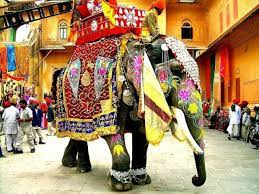 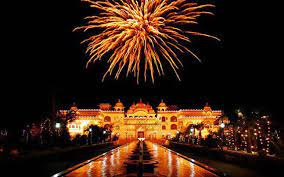 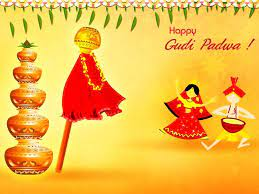 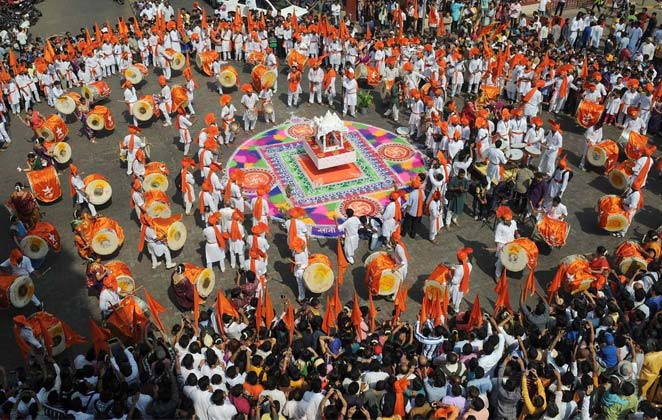 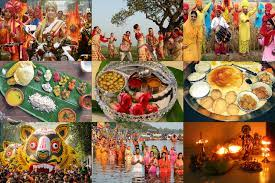 Հնդկերեն Նախադասություններ, բառեր, բառակապակցություններ
Շնորհավոր Ամանոր                                                   Ամանոր
नए साल की शुभकामनाएँ                                           नया साल
                           Թող բոլորիդ երազանքները կատարվեն
                              काश आपके सारे सपने सच हो जाएं
Ե՞րբ է նշվելու ամանորը այս տարի Հնդկաստանում։
Զարմանալի է, բայց այս տարի Հնդկաստանում Ամանորը նշվելու է հենց Հունվարի 1-ին։
Փաստեր
Հնդկաստանի Ամանորը կոչվում է Դիվալի։ Հյուսիսային Հնդկաստանում նրանք նշում են թագավոր Ռամայի Այոդհյա վերադարձի պատմությունը այն բանից հետո, երբ նա հաղթել է Ռավանային՝ վառելով կավե լամպերի շարքերը: Հարավային Հնդկաստանը նշում է այն որպես օր, երբ Տեր Կրիշնան հաղթեց դևին Նարակասուրային:
Այդ տոնի ժամանակ, նրանք կավից լամպերի մեջ լուցկով վառում են։
Հնդկաստանում Նոր տարին նշելու համար 8 ամսաթիվ կա, քանի որ այդ երկրում տարբեր մշակույթի կրողներ կան: Հնդկաստանի հարավում Նոր տարին նշվում է մարտին, հյուսիսում` ապրիլին, իսկ ահա օրինակ Քերալ նահանգում` հուլիսին կամ օգոստոսին:
Դիվալի տոնի ընթացքում նրանք միմյանց փոխանակում են նվերներ, հագնում ավանդական հագուստ, պուոջա կի թալի են պատրաստում և, իհարկե, բոլոր այդ համեղ դելիկատեսները։ Այս օրը բոլորին հավաքում է բացարձակ ուրախություն և հույզեր: Հինդու կամ մահմեդական երկրների համար Դիվալին բոլորի համար տոն է:
Դիվալի
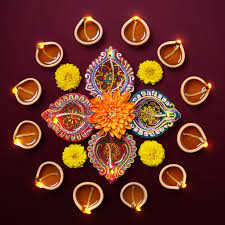 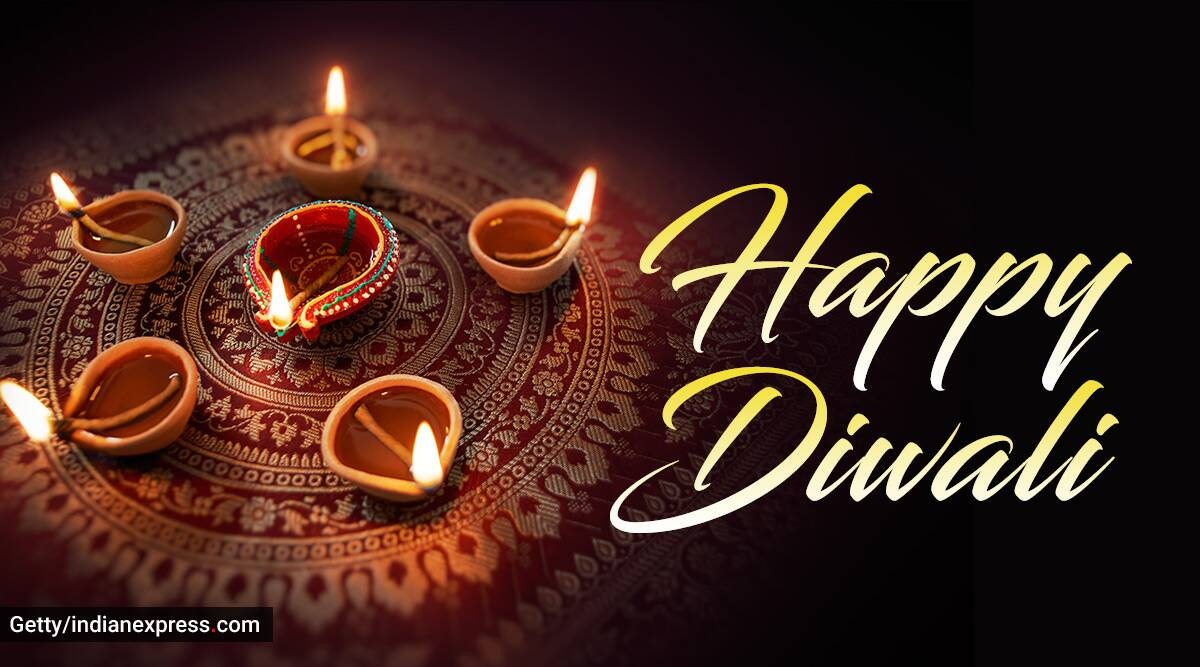 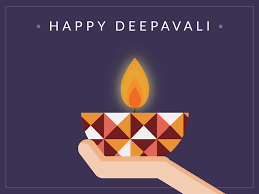 պԱՏԿԵՐՆԵՐ
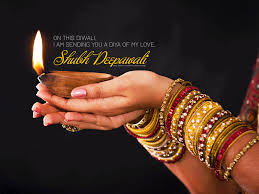 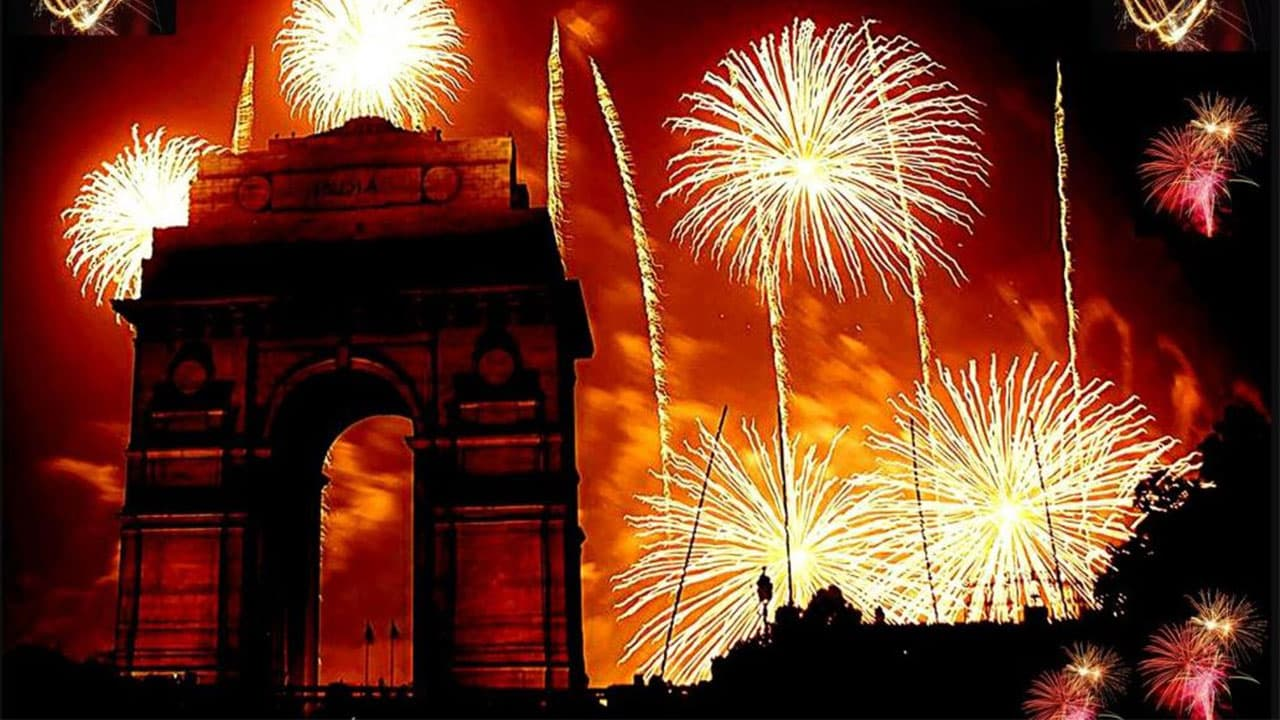 Ամանորը կոլումբիայում
Ամանորը զվարճալի է անցնում նաև Կոլումբիայում՝ այն վերածվում է դիմակահանդեսի և տոնական շքերթի:
Նոր տարվա նախորեին Կոլումբիայի մայրաքաղաք Բոգոտայում անց է կացվում տիկնիկների շքերթ։ Հազարավոր տիկնիկներ, կախարդներ և այլ հեքիաթային արարածներ մեքենաների տանիքներին ամրացված անցնում են Բոգոտայի փողոցներով։ Իսկ ահա Ամանորյա խրախճանքի գլխավոր հերոսը անցնող տարին է։ Նա ծիծաղելի շորերով բարձր ոտքերի վրա շրջում է սրահում և երեխաերին զվարճալի պատմություններ պատմում։
Կոլումբիայում Նոր տարին վերածվում է վառ ու անսովոր կառնավալի: Դեկտեմբերի 31-ին տեղի է ունենում տոնական շքերթ: Ձմեռ պապին Կոլումբիայում, ինչպես նաեւ Լատինական Ամերիկայի բոլոր երկրներում,  անվանում են Պապա Պասկուալե:
Կոլումբիայում Ամանորի գլխավոր հերոսներից մեկը Հին տարին է, որը պատկերվում է խրտվիլակի կամ տիկնիկի ձևով։ Նրան ման են տալիս քաղաքի փողոցներով և ուրախացնում մարդկանց։
Կոլումբացիները Ամանորի գիշերը 12 երազանք են պահում։ Ժամացույցի ամեն զարկի հետ իրենք երազանք են մտապահում և մեկ խաղողի հատիկ կուլ տալիս։ Դա նշանակում է, որ երազանքը կիրականանա։
Մաս 2
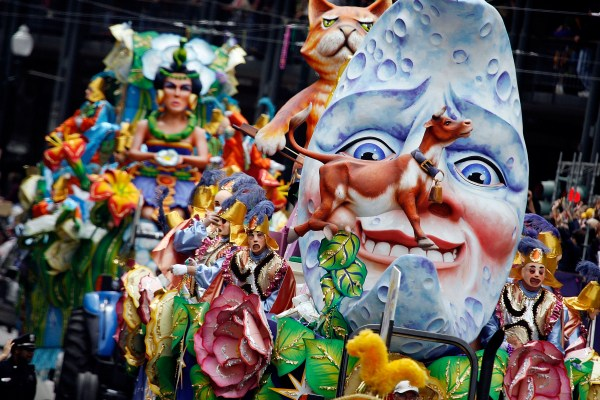 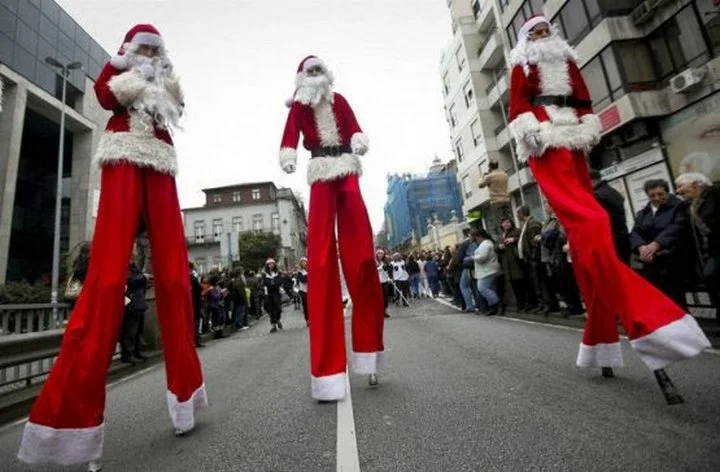 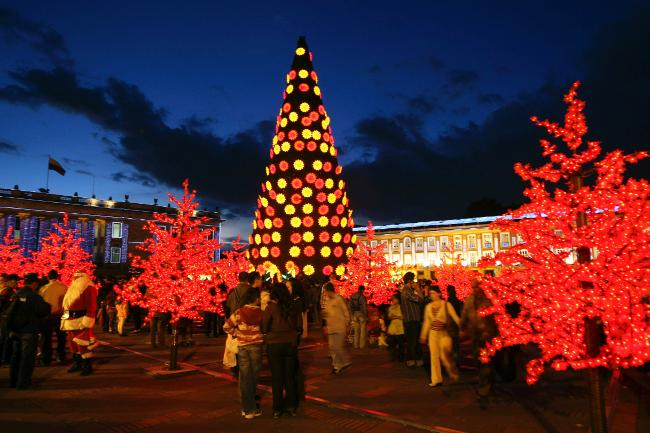 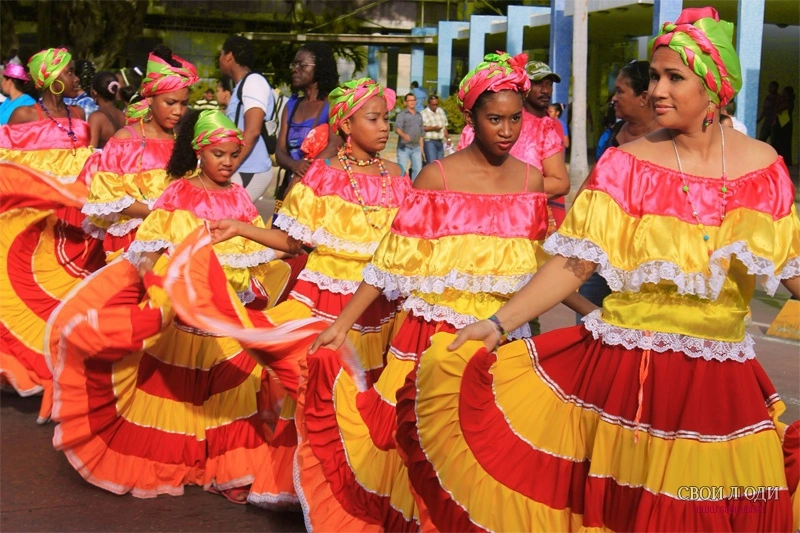 Վերջ